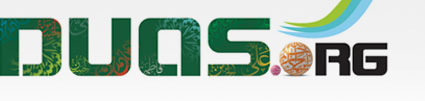 Ramadan daily Dua’a
اللّهُمَّ بِرَحْمَتِكَ فِي الصَّالِحِينَ فَأَدْخِلْنَا
Allahumma Bi Rahmatika Fis-saliheen
It is recommended to recite the following supplication every night in Ramadan
(Arabic text along with English Translation and Transliteration)
For any errors / comments please write to: duas.org@gmail.com
Kindly recite Sūrat al-Fātiḥah for Marhumeen of all those who have worked towards making this small work possible.
دعاء لكل يوم من ايام رمضان
Ramadan daily Dua’a
اَللَّهُمَّ صَلِّ عَلَى مُحَمَّدٍ وَ آلِ مُحَمَّد
O' Allāh send Your blessings on Muhammad and the family of Muhammad.
allahumma salli `ala muhammadin wa ali muhammadin
دعاء لكل يوم من ايام رمضان
Ramadan daily Dua’a
بِسْمِ اللَّهِ الرَّحْمَٰنِ الرَّحِيمِ
In the Name of Allāh, 
the All-merciful, the All-compassionate
bis-mil-lahir-rah-mnir-rahim
دعاء لكل يوم من ايام رمضان
Ramadan daily Dua’a
اللّهُمَّ بِرَحْمَتِكَ فِي الصَّالِحِينَ فَأَدْخِلْنَا،
O Allāh: (please do) include us with the righteous ones, out of Your mercy.
allahumma birahmatika fi alssalihina fa-adkhilna
دعاء لكل يوم من ايام رمضان
Ramadan daily Dua’a
وَفِي عِلِّيِّينَ فَارْفَعْنَا،
And uplift us to the rank of `illiyyin (most elevated rank).
wa fi `illiyyina farfa`na
دعاء لكل يوم من ايام رمضان
Ramadan daily Dua’a
وَبِكَأْسٍ مِنْ مَعِينٍ مِنْ عَيْنٍ سَلْسَبِيلٍ فَاسْقِنَا،
And serve us with water running out of spring of Salsabil.
wa bikasin min ma`inin min `aynin salsabilin fasqina
دعاء لكل يوم من ايام رمضان
Ramadan daily Dua’a
وَمِنَ الْحُورِ الْعِينِ بِرَحْمَتِكَ فَزَوِّجْنَا،
And, out of Your mercy, give us as wives the women of Paradise.
wa mina alhuri al`ini birahmatika fazawwijna
دعاء لكل يوم من ايام رمضان
Ramadan daily Dua’a
وَمِنَ الْوِلْدَانِ الْمُخَلَّدِينَ كَأَنَّهُمْ لُؤْلُؤٌ مَكْنُونٌ فَأَخْدِمْنَا،
And make the Paradisiacal youths who never alter in age and who are like hidden pearls serve us.
wa mina alwildani almukhalldina ka-annahum lu´lu´un maknunun fa-akhdimna
دعاء لكل يوم من ايام رمضان
Ramadan daily Dua’a
وَمِنْ ثِمَارِ الْجَنَّةِ وَلُحُومِ الطَّيْرِ فَأَطْعِمْنَا،
And give us food from the fruits of Paradise and from the meat of birds there.
wa min thimari aljannati wa luhumi alttiri fat`imna
دعاء لكل يوم من ايام رمضان
Ramadan daily Dua’a
وَمِنْ ثِيَابِ السُّنْدُسِ وَالْحَرِيرِ وَالإسْتَبْرَقِ فَأَلْبِسْنَا،
And dress us from the clothes of fine and thick silk and rich brocade.
wa min thiyabi alssundusi wal-hariri wal-istabraqi fa-albisna
دعاء لكل يوم من ايام رمضان
Ramadan daily Dua’a
وَلَيْلَةَ الْقَدْرِ،
And give us success to catch the Grand Night
wa laylata alqadri
دعاء لكل يوم من ايام رمضان
Ramadan daily Dua’a
وَحَجَّ بَيْتِكَ الْحَرَامِ،
The pilgrimage to Your Holy House,
wa hajj baytika alharami
دعاء لكل يوم من ايام رمضان
Ramadan daily Dua’a
وَقَتْلاً فِي سَبِيلِكَ فَوَفِّقْ لَنَا،
And the martyrdom in Your way.
wa qatlan fi sabilika fawaffiq lana
دعاء لكل يوم من ايام رمضان
Ramadan daily Dua’a
وَصَالِحَ الدُّعَاءِ وَالْمَسْأَلَةِ فَاسْتَجِبْ لَنَا،
And respond to our goodly prayer and invocation.
wa saliha aldd`a‘i wal-masalati fastajib lana
دعاء لكل يوم من ايام رمضان
Ramadan daily Dua’a
وَإذَا جَمَعْتَ الأَوَّلِينَ وَالآخِرِينَ يَوْمَ الْقِيَامَةِ فَارْحَمْنَا،
And when You shall gather the past and the coming generations on the Resurrection Day, (please) have mercy upon us.
wa idha jama`ta al-awwalina wal-akhirina yawma alqiyamati farhamna
دعاء لكل يوم من ايام رمضان
Ramadan daily Dua’a
وَبَرَاءَةً مِنَ النَّارِ فَاكْتُبْ لَنَا،
And (please) release us from Hellfire.
wa bara‘atan mina alnnari faktub lana
دعاء لكل يوم من ايام رمضان
Ramadan daily Dua’a
وَفِي جَهَنَّمَ فَلا تَغُلَّنَا،
And do not fetter us in Hell.
wa fi jahannama fala taghullana
دعاء لكل يوم من ايام رمضان
Ramadan daily Dua’a
وَفِي عَذَابِكَ وَهَوَانِكَ فَلا تَبْتَلِنَا،
And do not try us through Your chastisement and humiliations.
wa fi `adhabika wa hawanika fala tabtalina
دعاء لكل يوم من ايام رمضان
Ramadan daily Dua’a
وَمِنَ الزُّقُّومِ وَالضَّرِيعِ فَلا تُطْعِمْنَا،
And do not feed us from “zaqqum” and “zaree” (the thorny bitter fruits-bearing trees of the Hell, .
wa mina alzzuqqumi wal-ddari`i fala tut`imna
دعاء لكل يوم من ايام رمضان
Ramadan daily Dua’a
وَمَعَ الشَّيَاطِينِ فَلا تَجْعَلْنَا،
And do not add us to the devils.
wa ma`a alshshayatini fala taj`alna
دعاء لكل يوم من ايام رمضان
Ramadan daily Dua’a
وَفِي النَّارِ عَلَى وُجُوهِنَا فَلا تَكْبُبْنَا،
And do not throw us down on our faces in Hellfire.
wa fi alnnari `ala wujuhina fala takbubna
دعاء لكل يوم من ايام رمضان
Ramadan daily Dua’a
وَمِنْ ثِيَابِ النَّارِ وَسَرَابِيلِ الْقَطِرَانِ فَلا تُلْبِسْنَا،
And do not dress us from the clothes of fire and the shirts of burning fluid tar
wa min thiabi alnnari wa sarabili alqatirani fala tulbisna
دعاء لكل يوم من ايام رمضان
Ramadan daily Dua’a
وَمِنْ كُلِّ سُوءٍ يَا لا إلهَ إلاَّ أَنْتَ بِحَقِّ لا إلهَ إلاَّ أَنْتَ فَنَجِّنَا.
And save us from all evils; O there is no god save You, I beseech You in the name of there is no god save You.
wa min kulli su‘in ya la ilaha illa anta bihaqqi la ilaha illa anta fanajjina
دعاء لكل يوم من ايام رمضان
Ramadan daily Dua’a
اَللَّهُمَّ صَلِّ عَلَى مُحَمَّدٍ وَ آلِ مُحَمَّد
O' Allāh send Your blessings on Muhammad and the family of Muhammad.
allahumma salli `ala muhammadin wa ali muhammadin
دعاء لكل يوم من ايام رمضان
Ramadan daily Dua’a
Please recite  Sūrat al-FātiḥahforALL MARHUMEEN
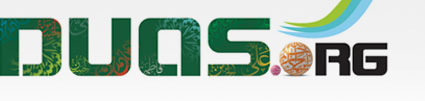 For any errors / comments please write to: duas.org@gmail.com
Kindly recite Sūrat al-Fātiḥah for Marhumeen of all those who have worked towards making this small work possible.